Inclusão digital e aplicações pedagógicas: contribuições          para melhoria da qualidade da educação básica
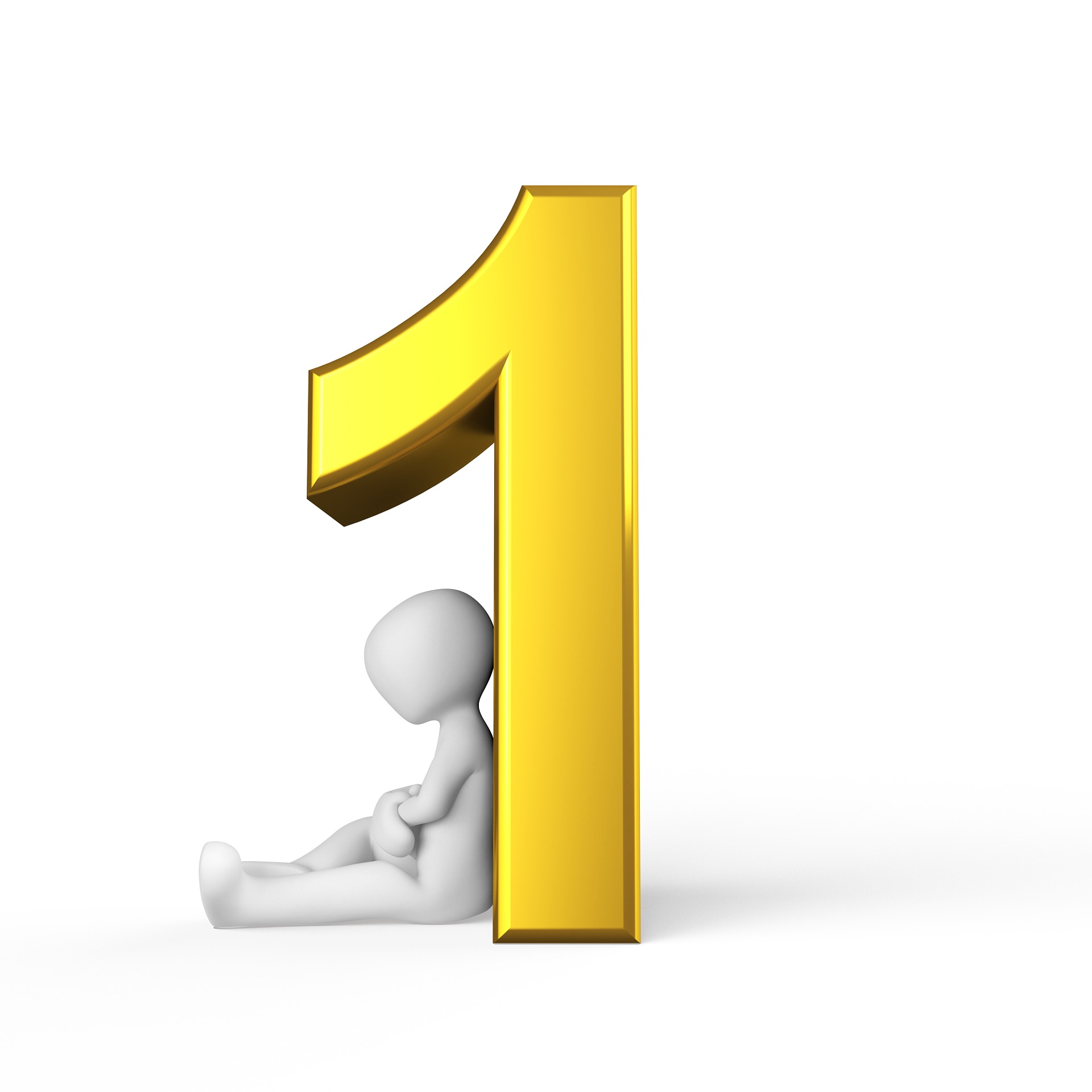 Programação do módulo sobre o método Trezentos
Aula teórica: Método Trezentos
Como distribuir os grupos?
Calculando a nota final de ajudantes e ajudados
videoaula
videoaula
videoaula
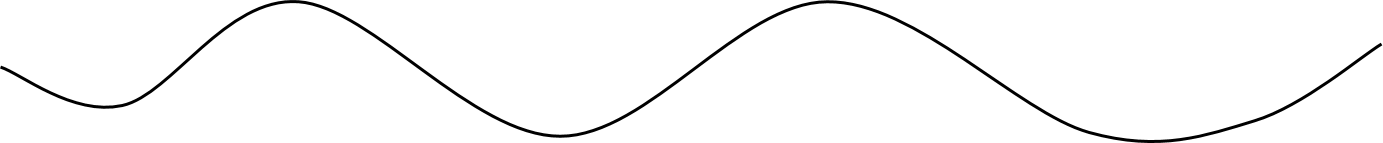 Exercício (não precisa enviar)
Bons estudos!
Método Trezentos
Trezentos
Cálculo I
Desafio
Ricardo Fragelli
Turma grande

Disciplina básica
Índice de retenção:
50%
Engenheiro Mecânico, Mestre em Engenharia Mecânica e Doutor em Ciências Mecânicas. 
Professor dos cursos de Engenharia da Faculdade UnB e do Mestrado em Design UnB
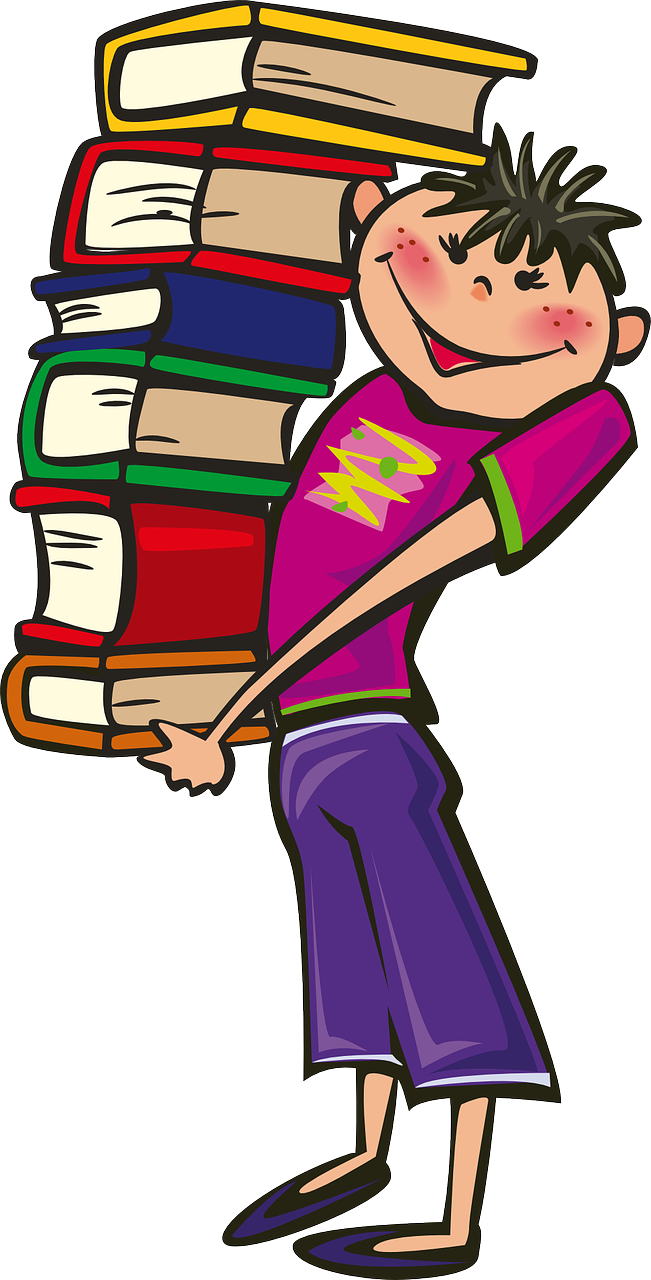 2013
250   .
Problema
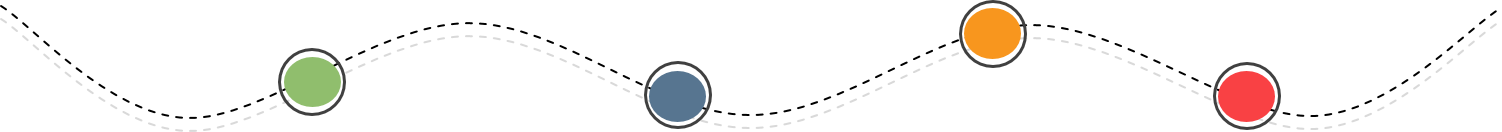 O desafio
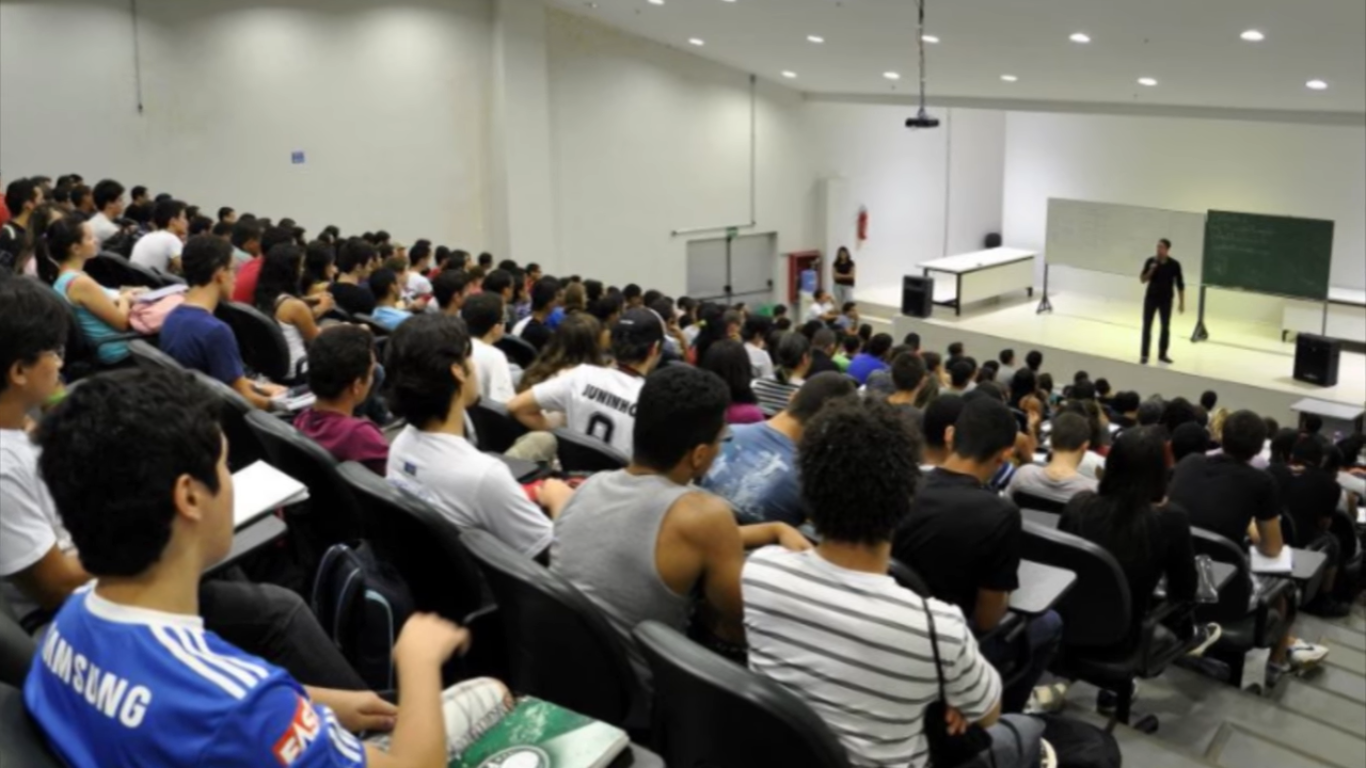 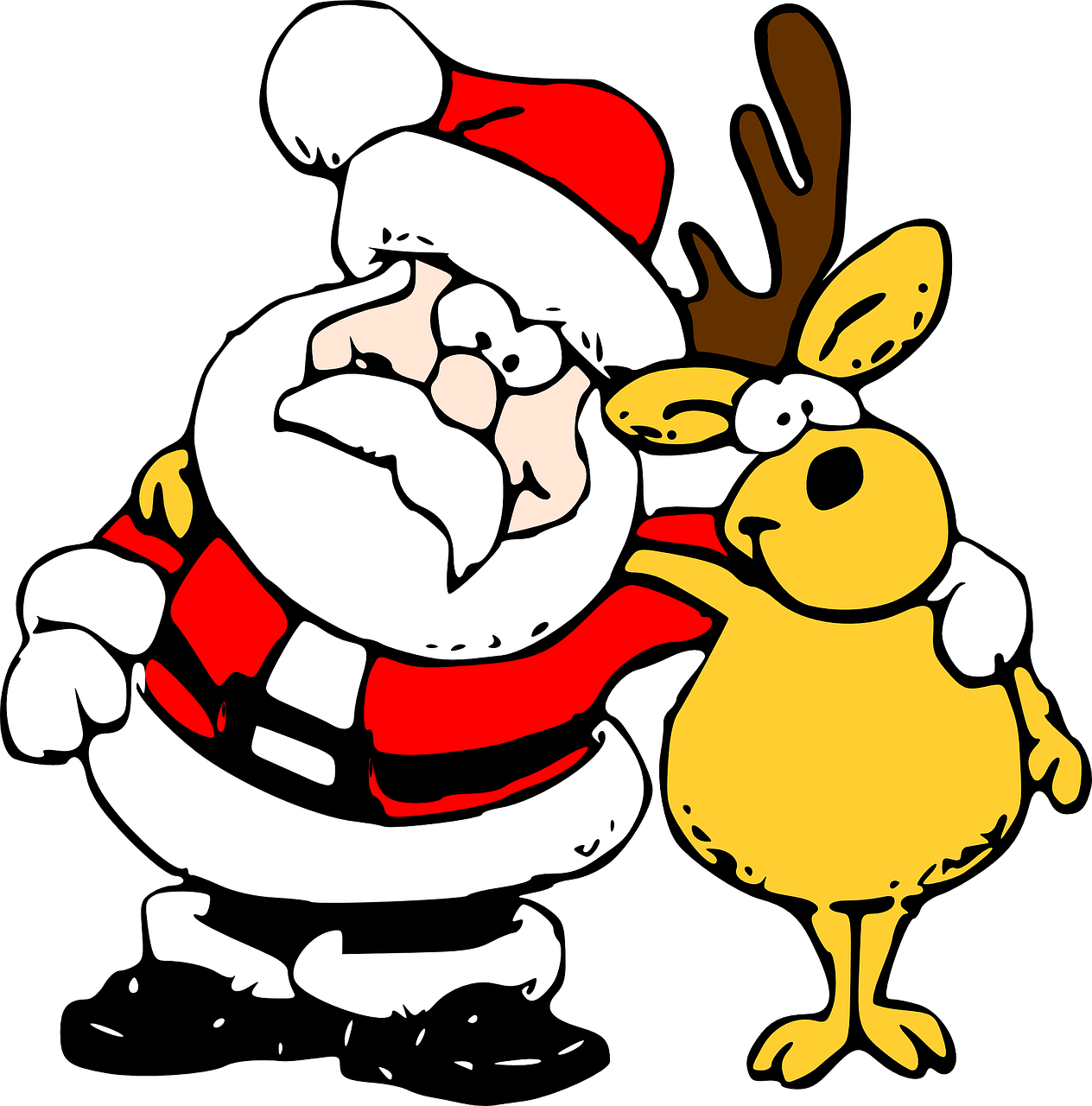 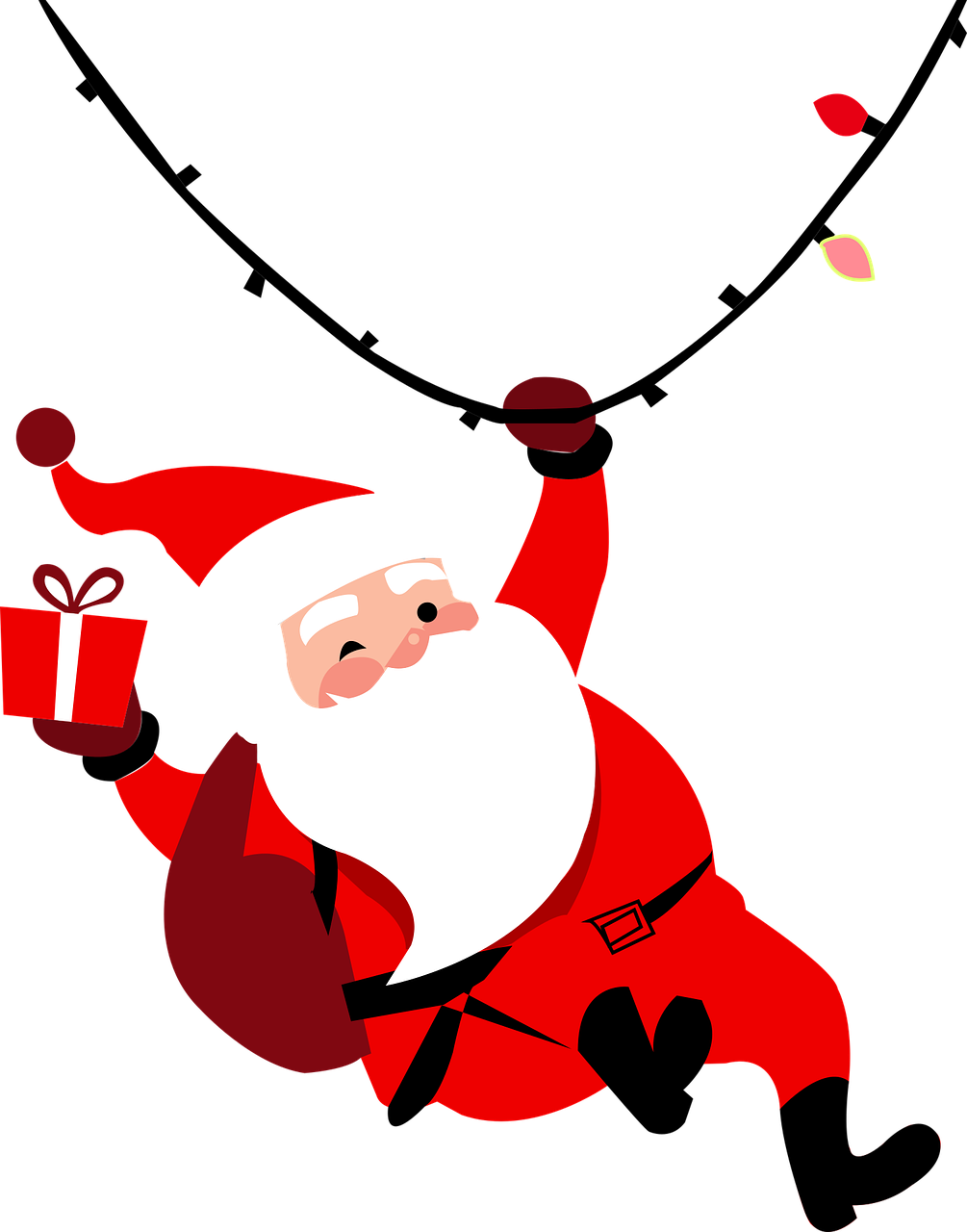 O despertar...
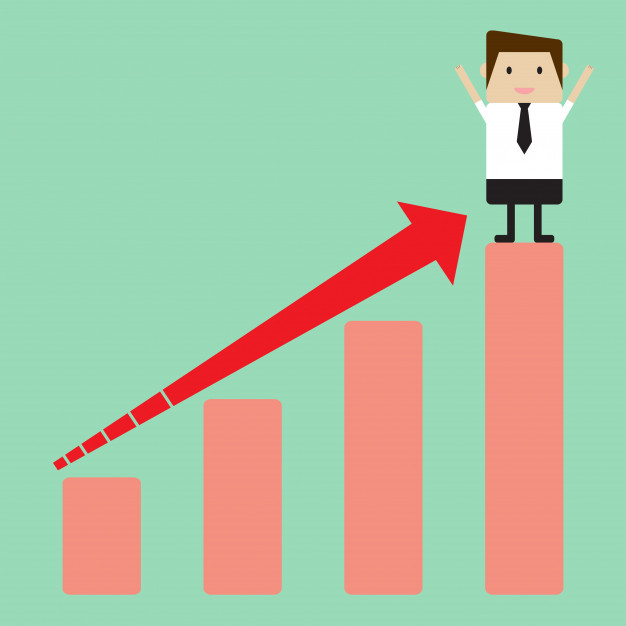 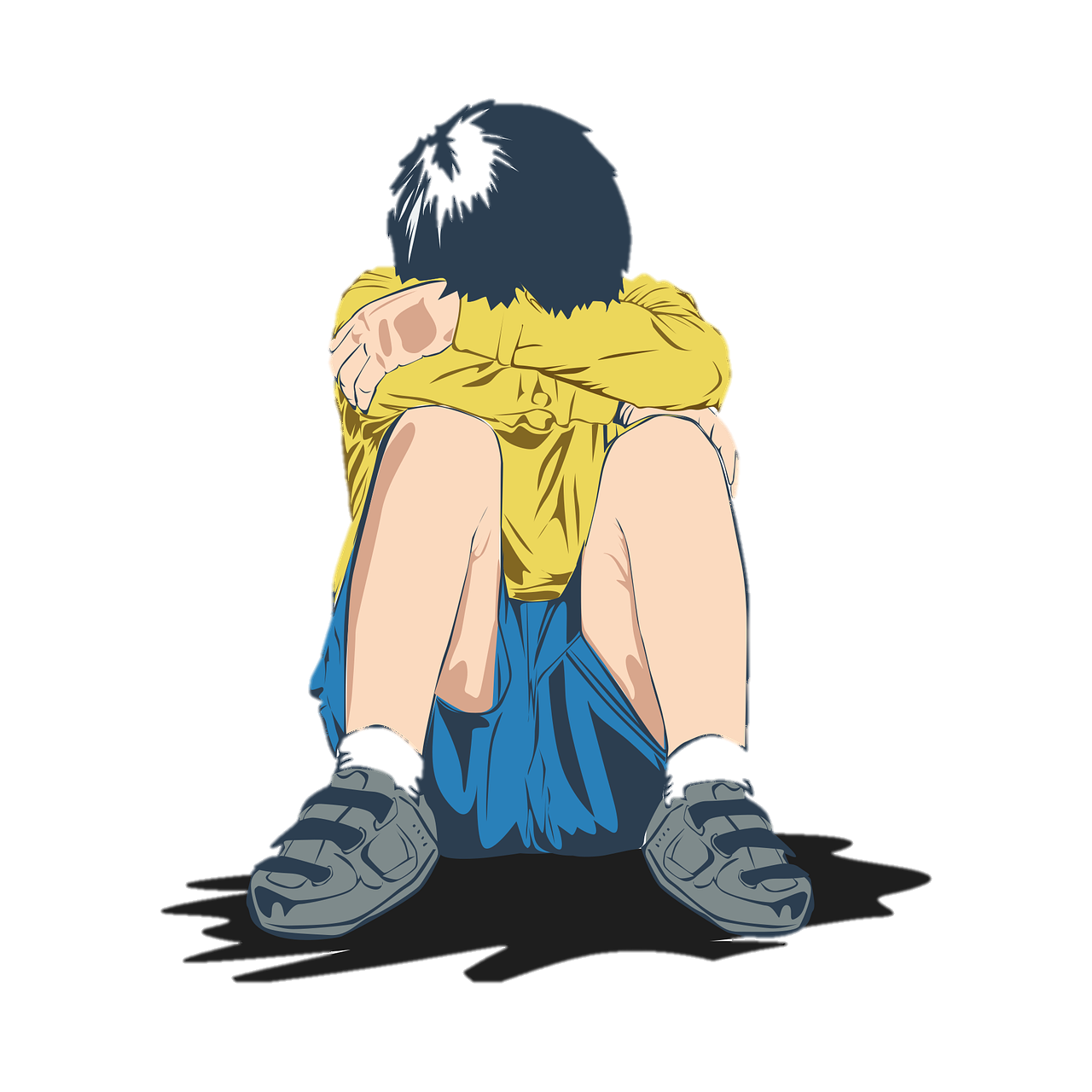 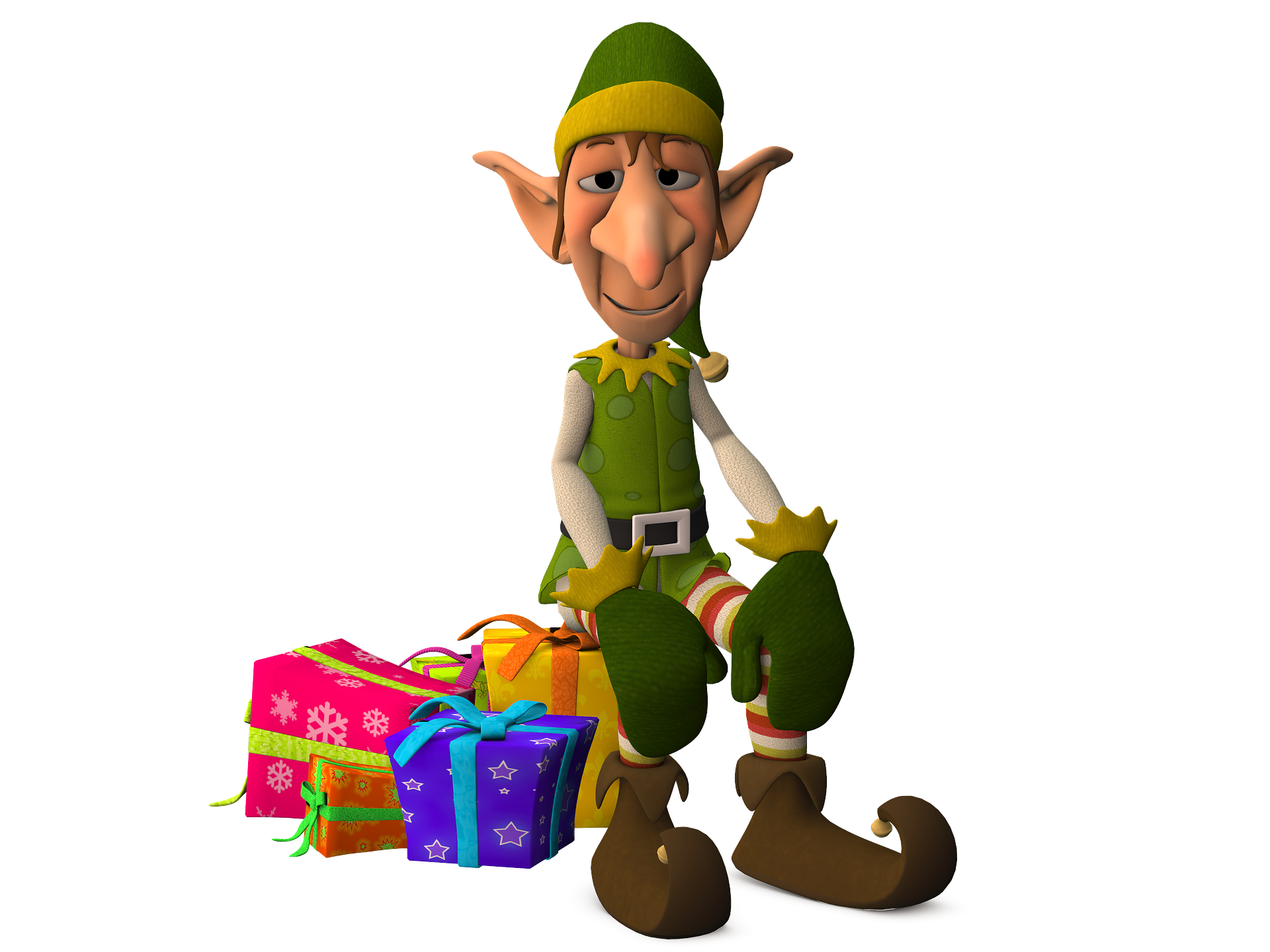 Reflexão…
2
1
Índice de aprovação x 
formação de profissionais/pessoas
Um estudante importa?
Tentar, tentar, tentar, até aprender a fazer
Escola: lugar de aprender e não de punir
Método de recuperação processual?
Profa. Anamaria Siriani de Oliveira
3
4
5
Método Trezentos
Aprendizagem
Aplicação
Visão
Ativa e
Colaborativa
Recuperação processual

Foco além da aprendizagem
Aprendizagem a partir do erro

Aplicável em todas as áreas
O foco...
Método Trezentos
Trezentos
Cálculo I
Resultado
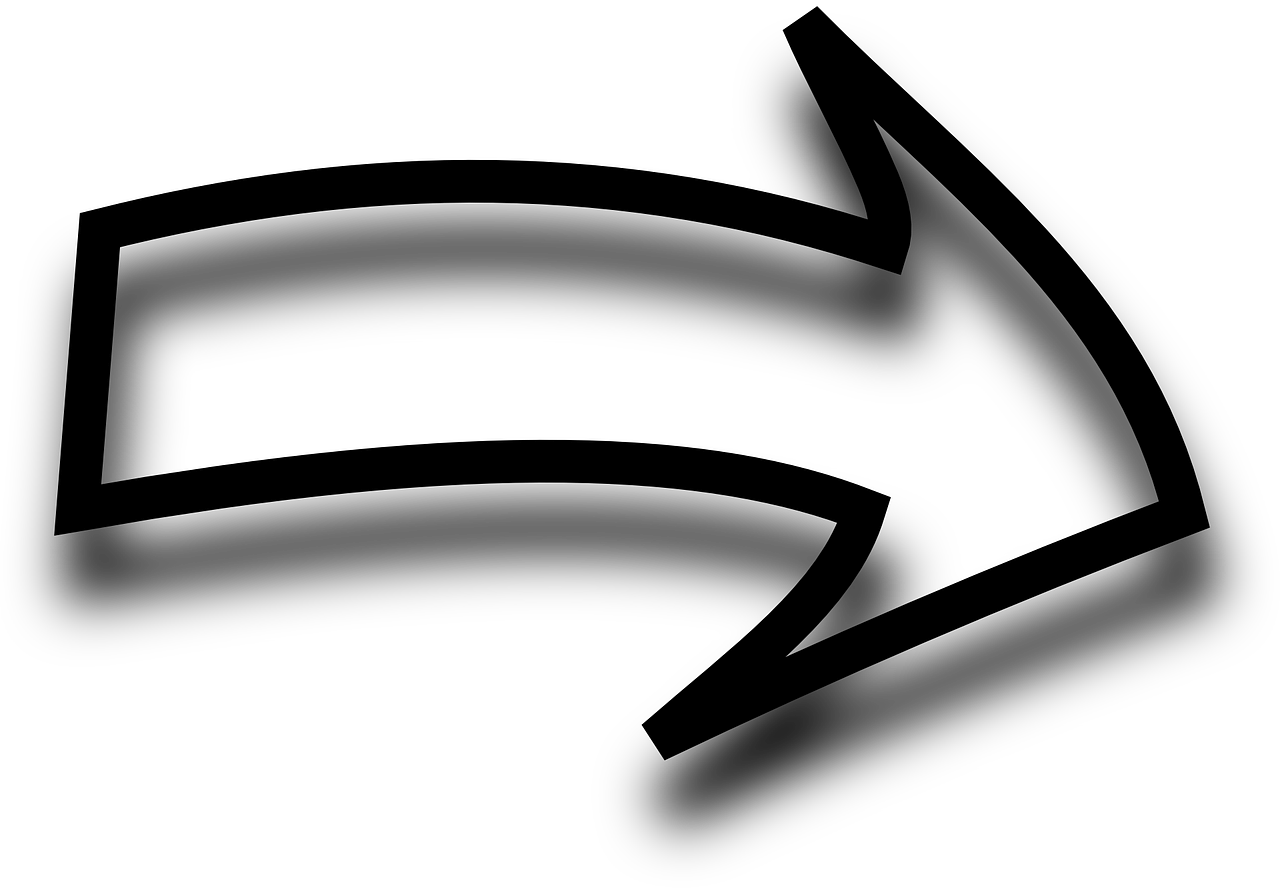 Ricardo Fragelli
Turma grande

Disciplina básica
Índice de aprovação:
50% → 95%
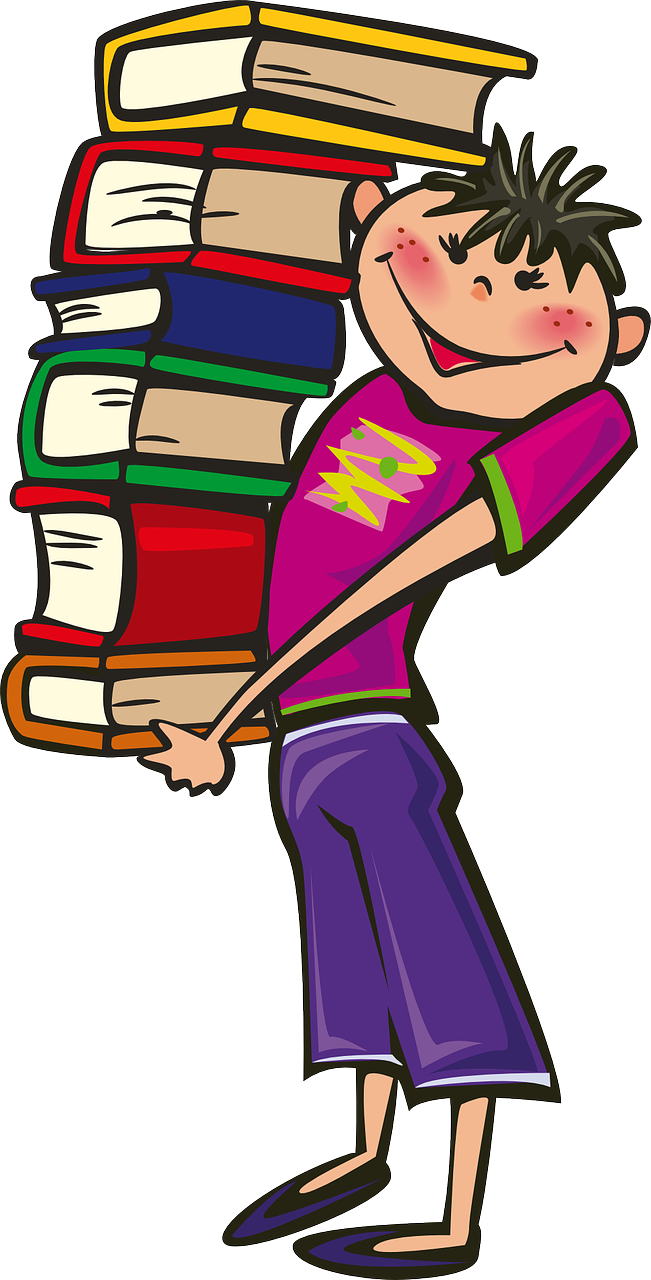 2013
250   .
Sucesso!
O nome do método
Filme Trezentos
Soldados espartanos sempre vitoriosos nas batalhas contra grande contingente
Elphiades
É impedido de integrar o exército do Rei Leônidas por causa de sua deformidade → não conseguia erguer o escudo
Diferencial
A força dos 300 estava em um soldado proteger o outro
Trezentos
250 + 50
Objetivos?
1
2
3
4
Aprendizado
Ensino
Colaboração
Além do conteúdo
Aprendizagem entre pares
O estudante pode também ensinar
Permitir que o estudante aprenda, inclusive com os erros
Pró-atividade
Empatia
Solidariedade
Como funciona?
Atividades
Formação grupos
Avaliação
Terça
Como distribuir os grupos?
Correção e divulgação das notas
Ajudantes
Ajudados
Docente define as atividades
Condução feita pelos ajudantes
Ajudados: maior nota
Ajudantes: melhora de acordo com rendimento ajudados
Somente aqueles que participaram efetivamente da etapa anterior
Somente ajudados
Podem mudar a cada avaliação
Quarta
Calculando a nota final de ajudantes e ajudados
Nova avaliação
Papéis
Notas
Como aplicar?
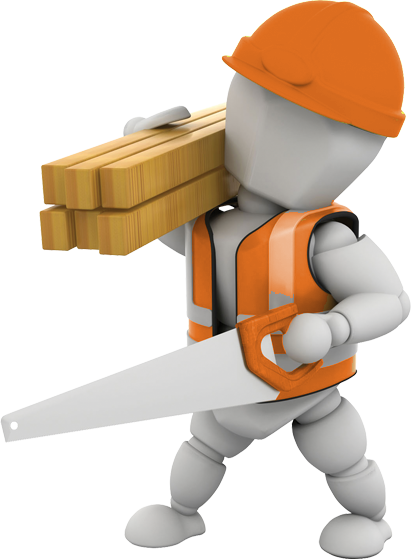 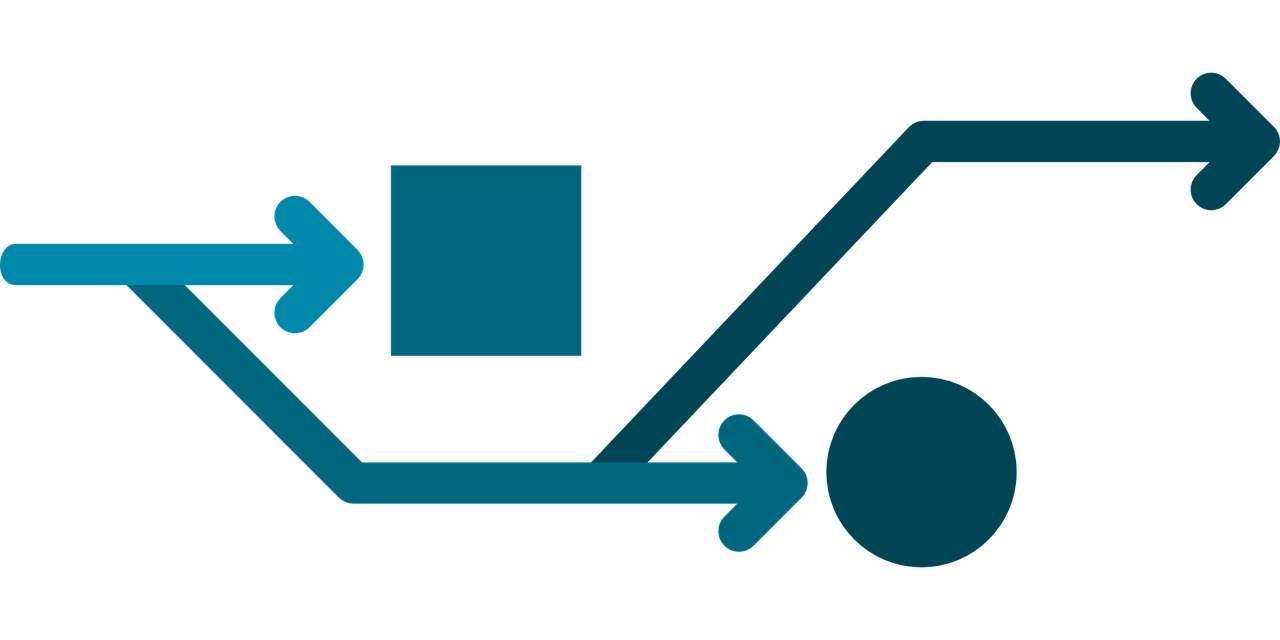 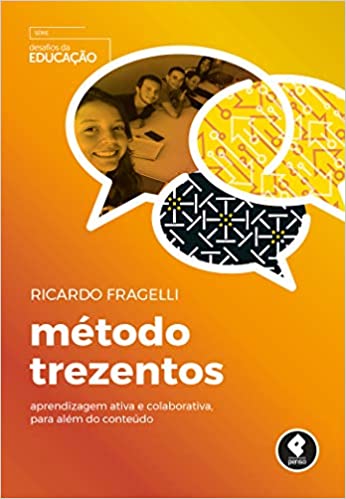 Trezentos executado em 2020/5
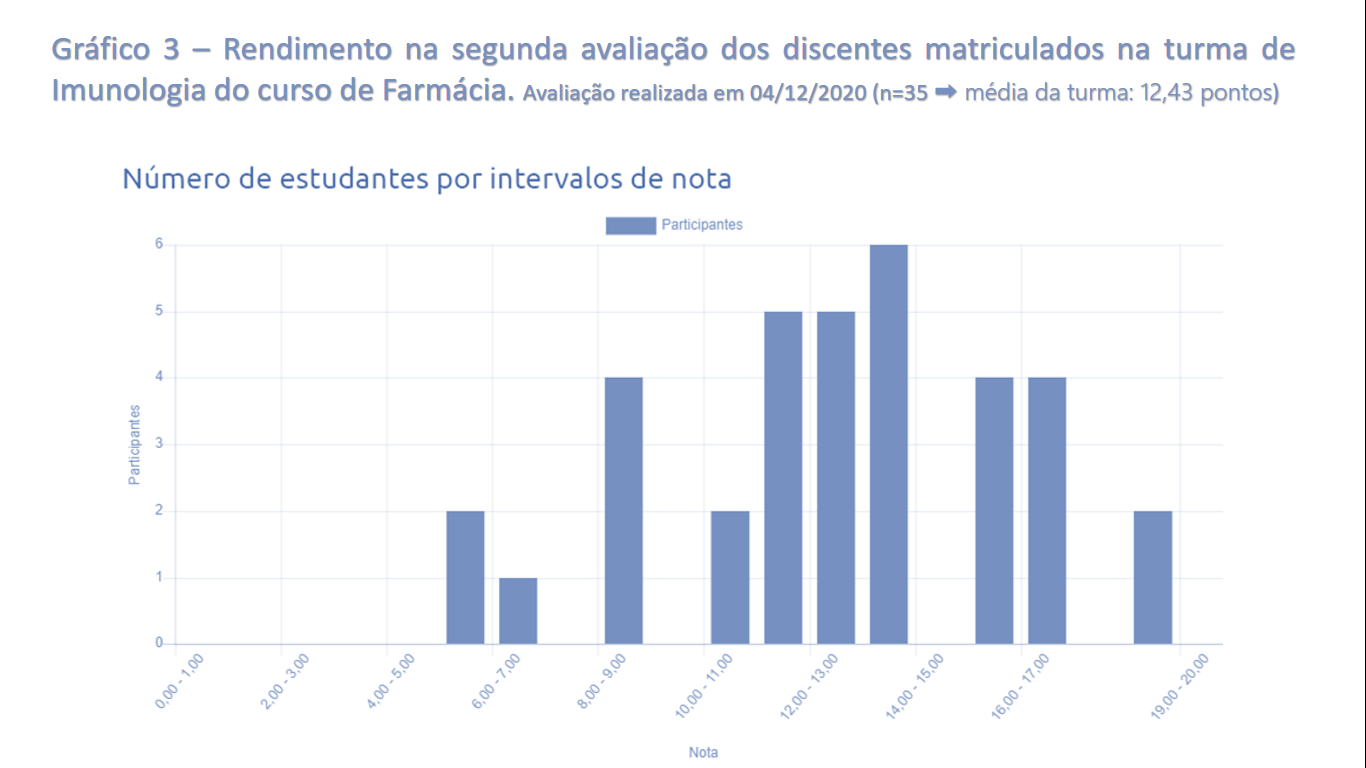 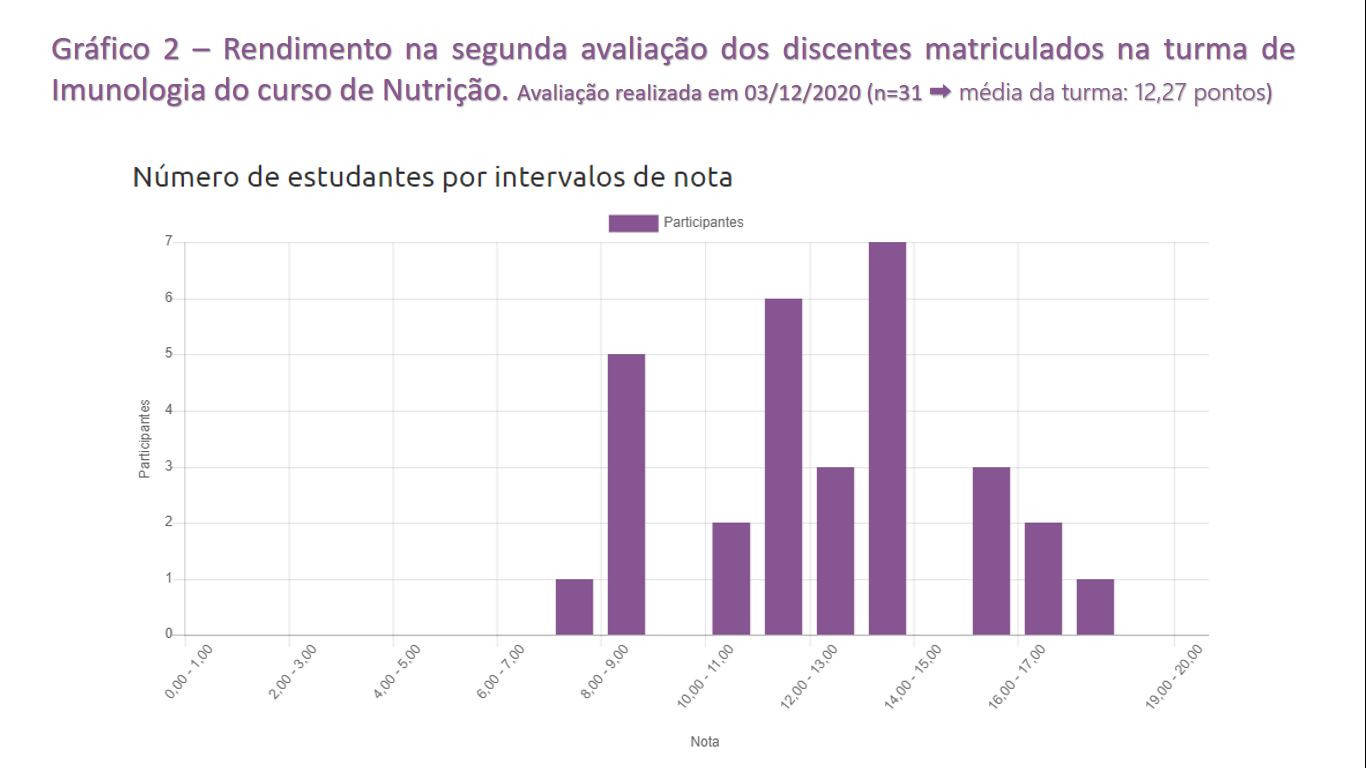 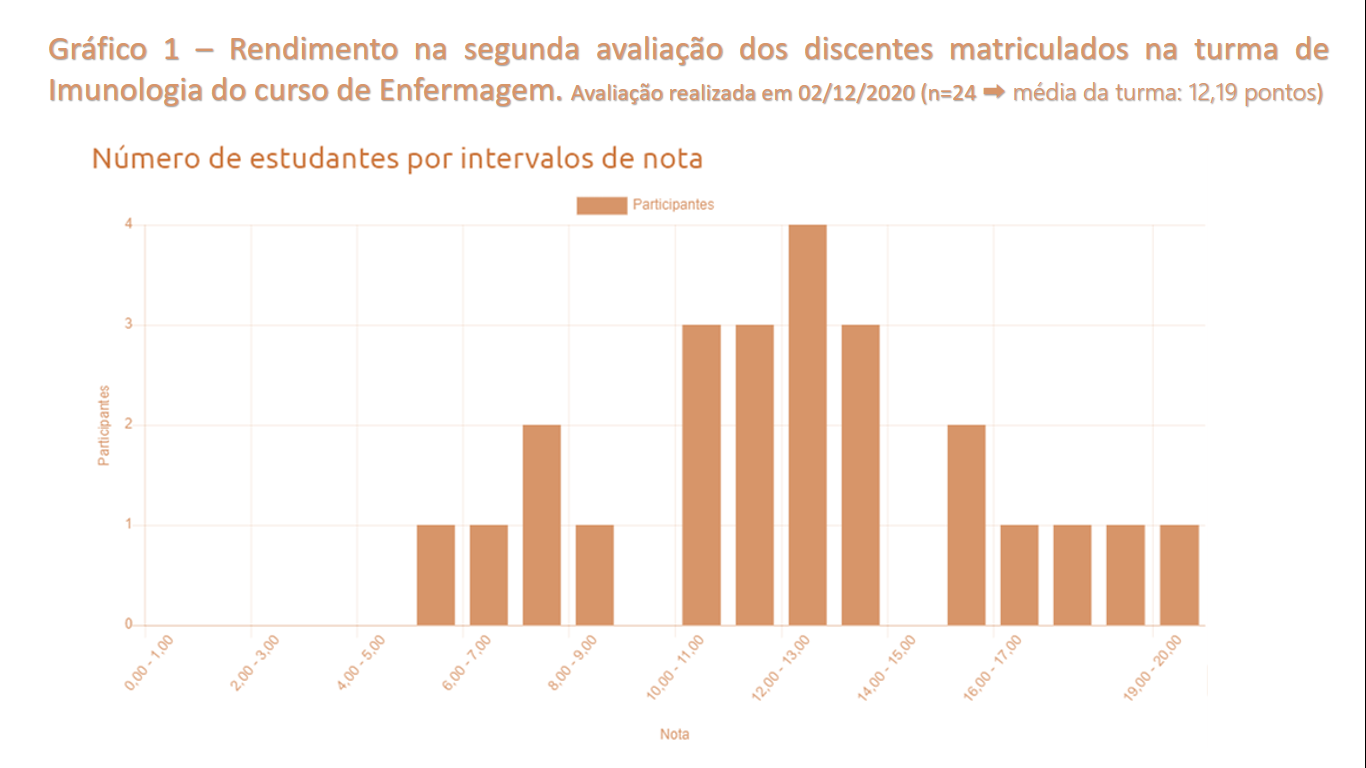 Trezentos executado em 2020/5
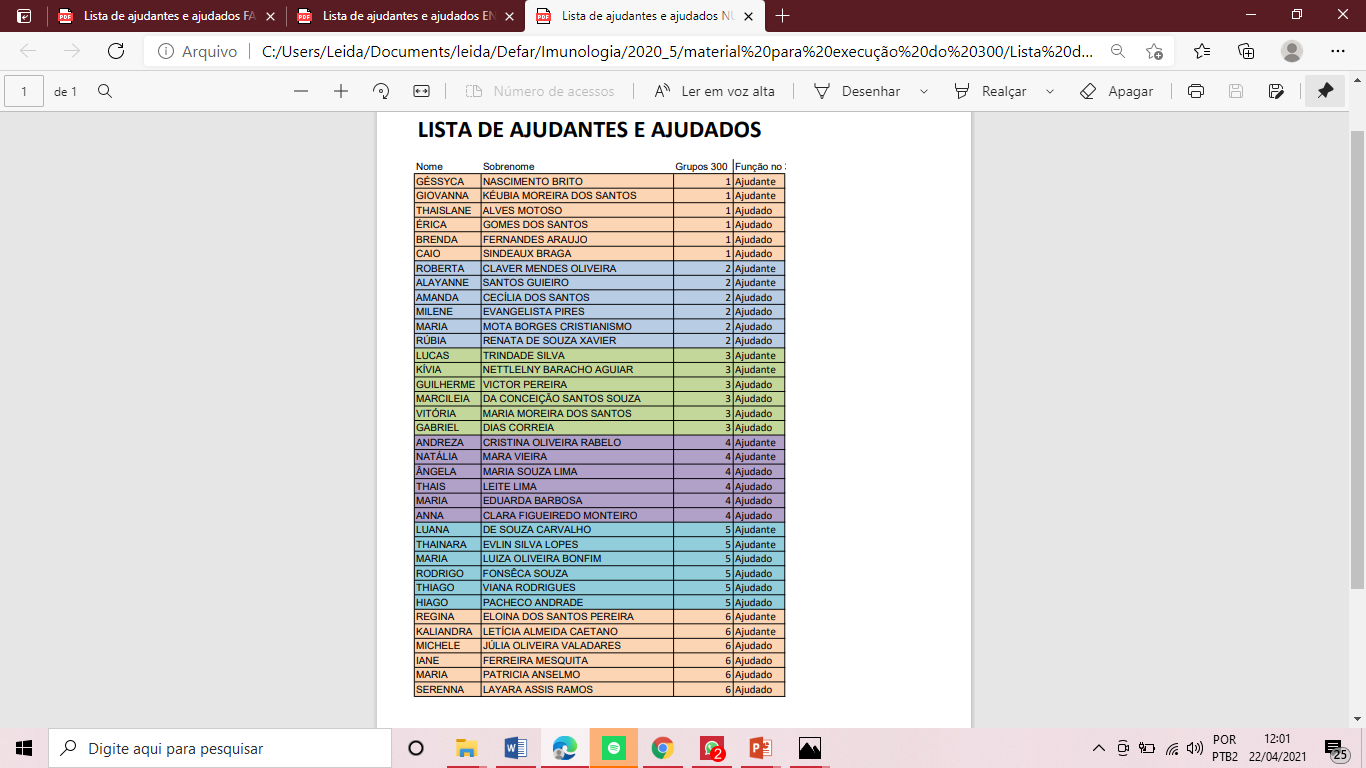 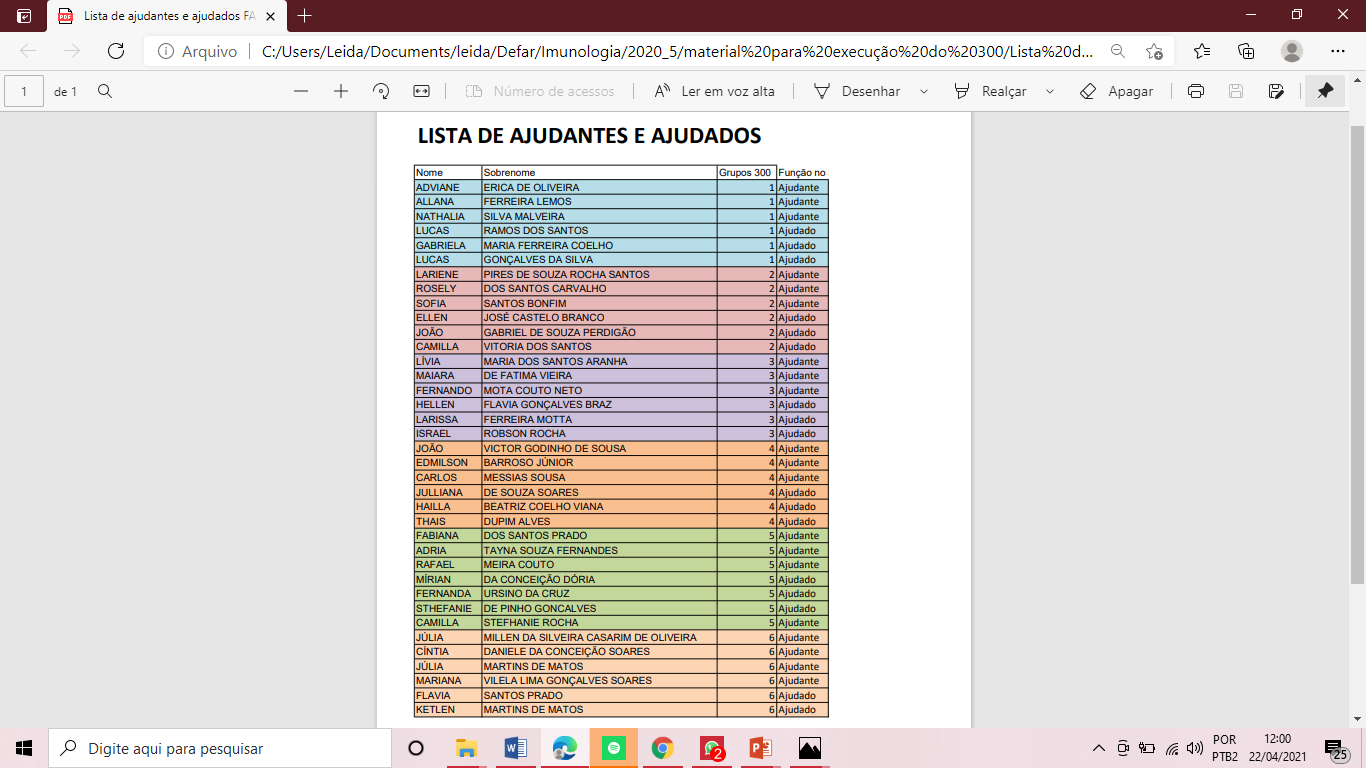 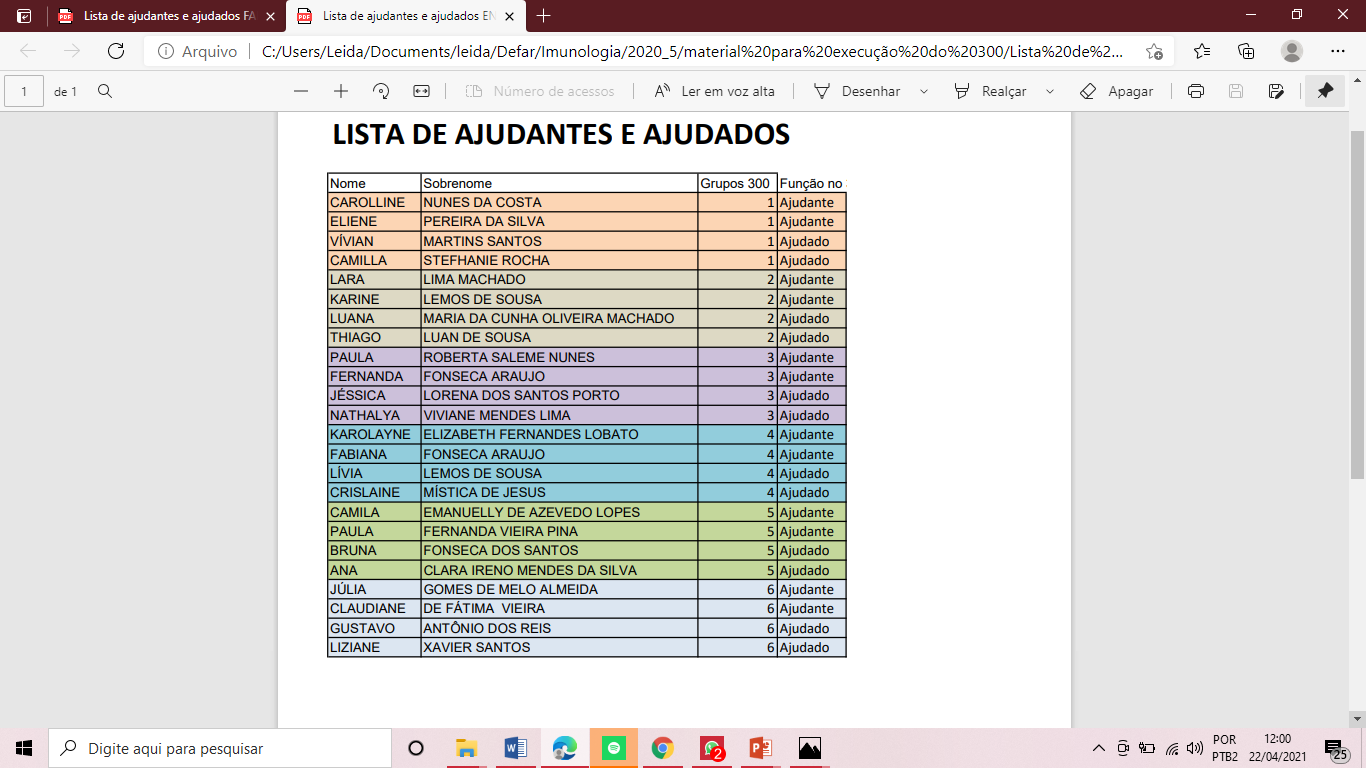 Trezentos executado em 2020/5
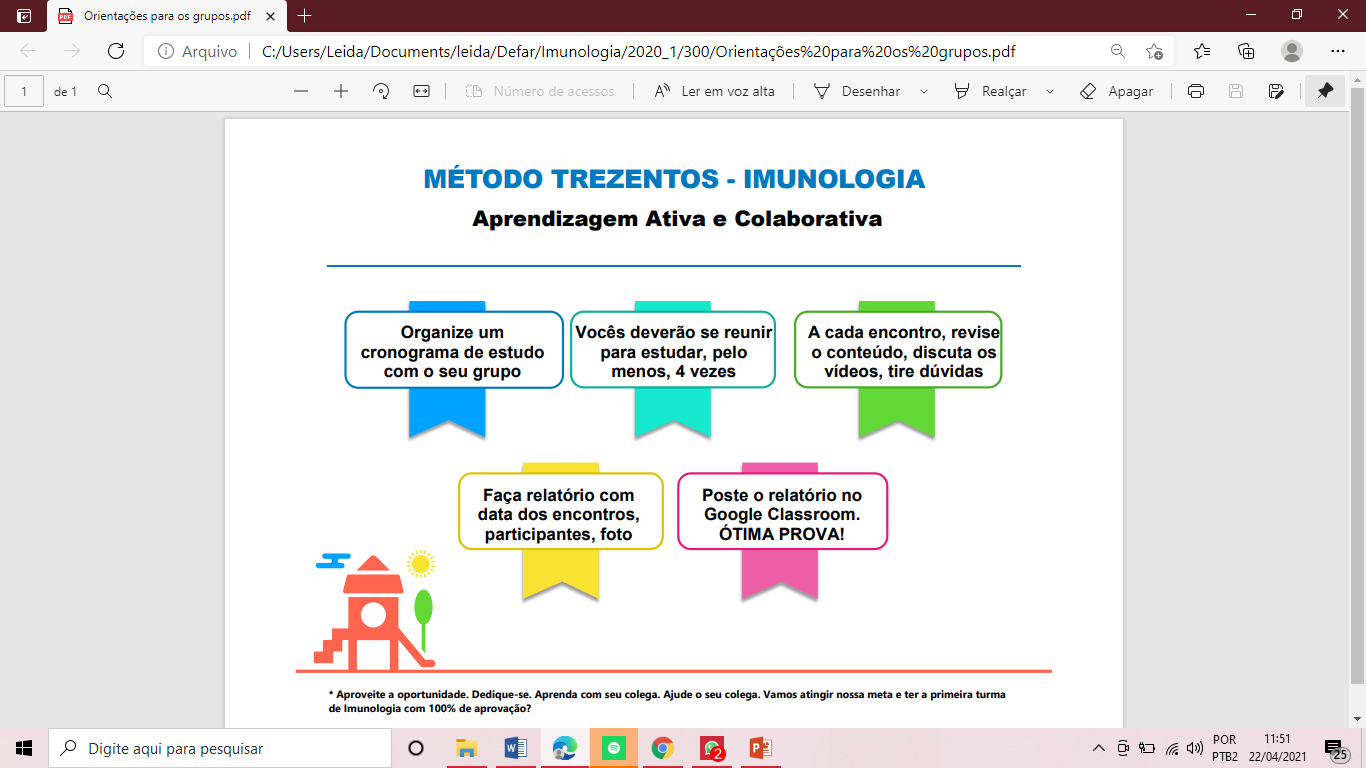 Trezentos executado em 2020/5
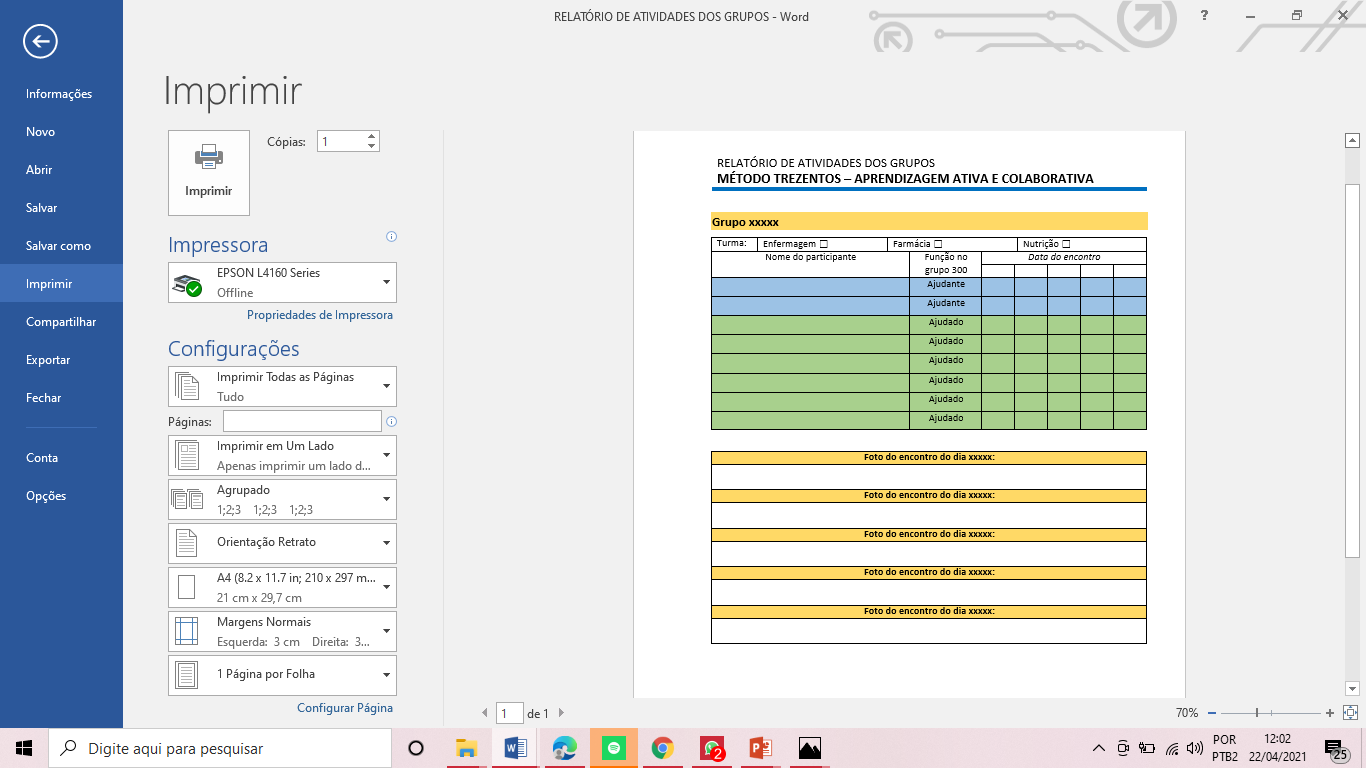 Trezentos executado em 2020/5
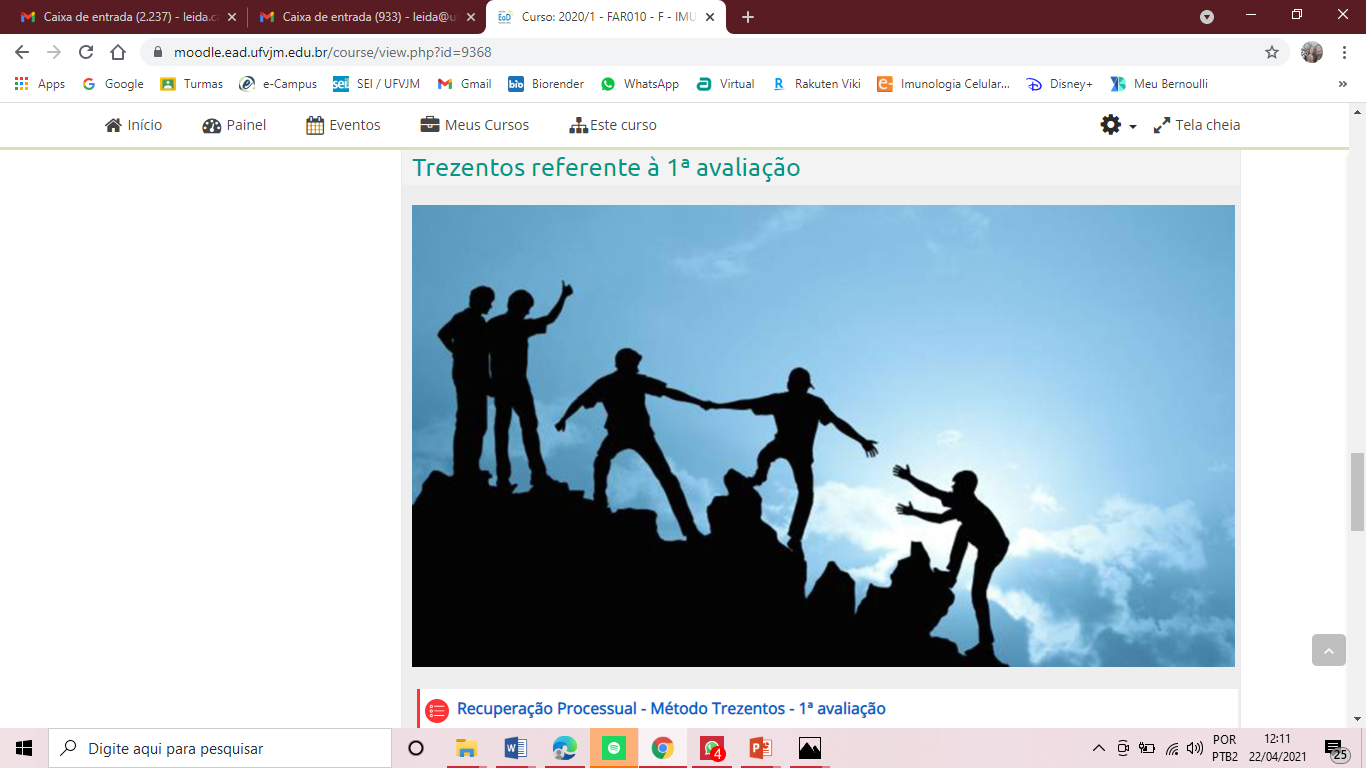 Trezentos executado em 2020/5
Relato...
“...é uma lição de aprendizado. Parei de me preocupar comigo apenas, me tornando sensível à pessoa que está ao meu lado. O que eu mais ganho é o prazer e a satisfação de ter visto, ter presenciado e ter dado apoio às pessoas para alcançarem o seu real potencial...” 
Thiago Ribeiro – ajudante UnB.
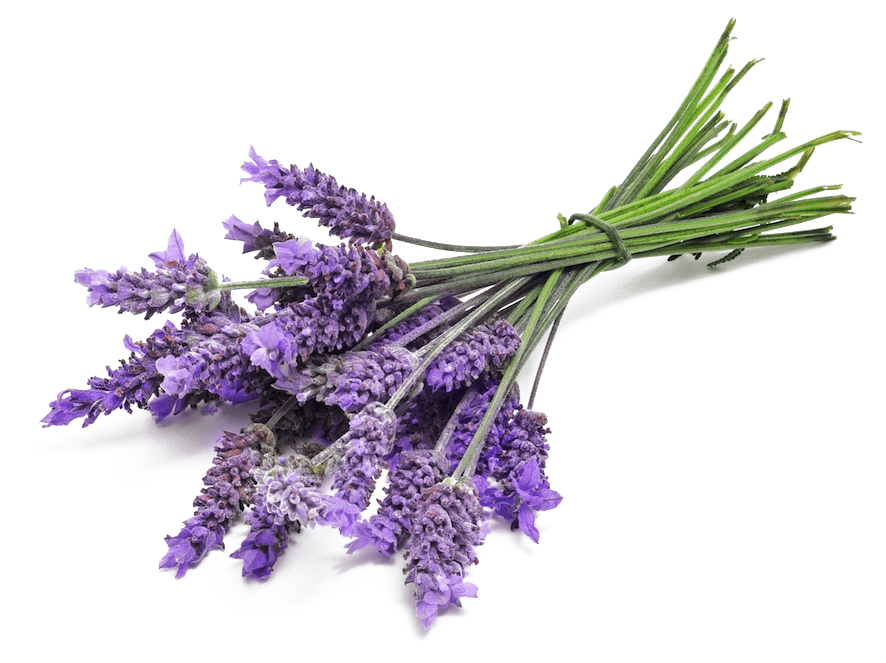 Obrigada!
Créditos
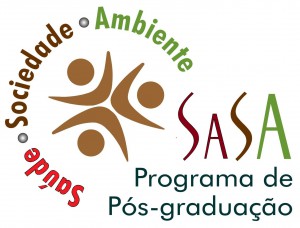 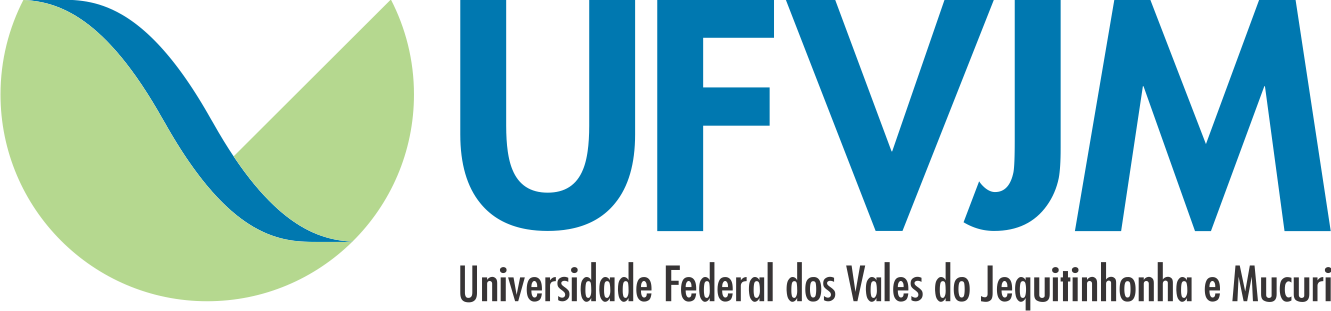 /ufvjmoficial
DeFar
UFVJM
@ufvjmoficial
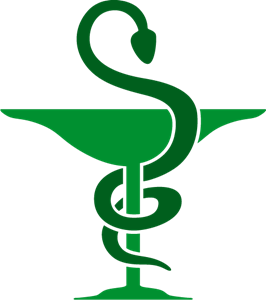 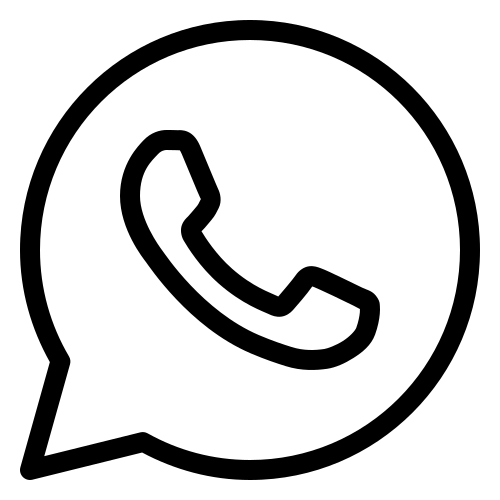 (38)99885.7686
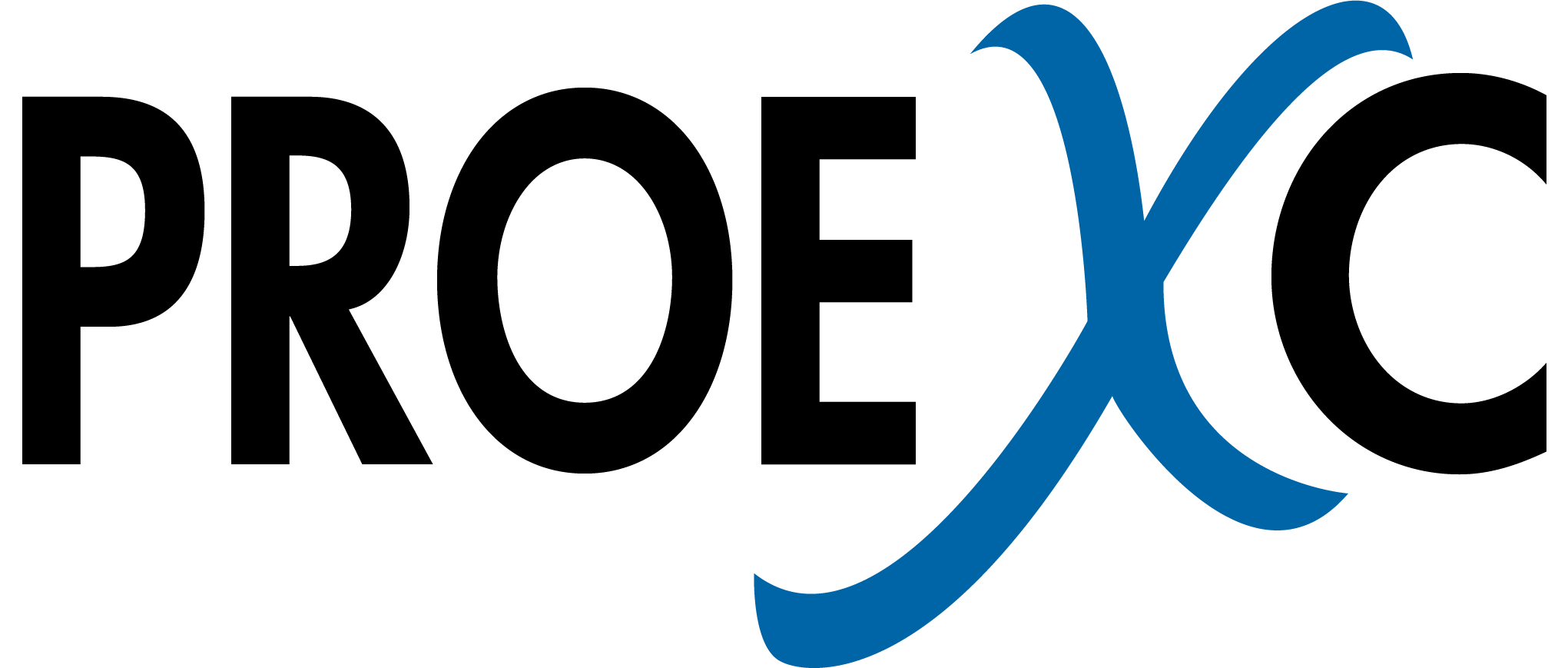 @ufvjm
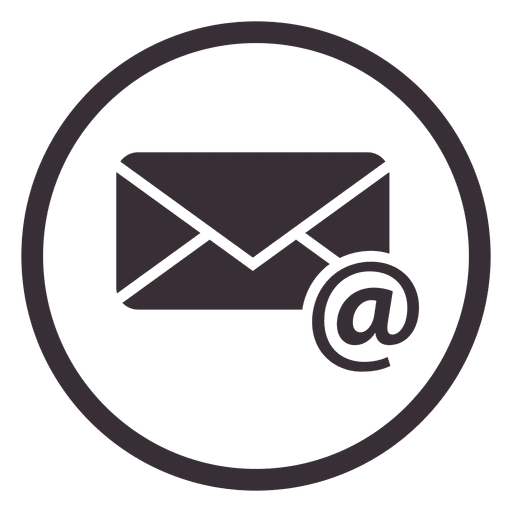 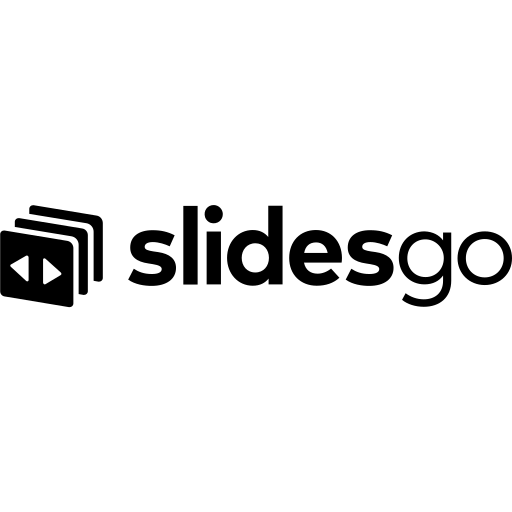 leida@ufvjm.edu.br
Template: Hand-Drawn Timeline Infographics by Slidesgo - https://slidesgo.com/pt
Outras figuras- https://pixabay.com
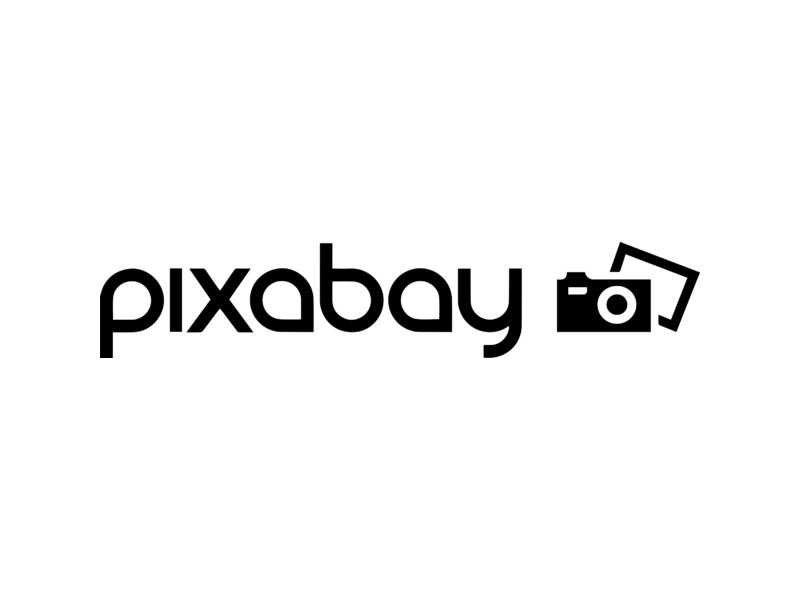